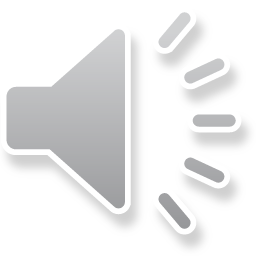 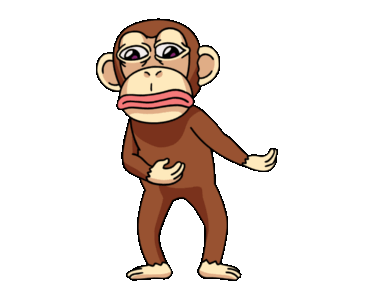 Giúp Khỉ Về Nhà
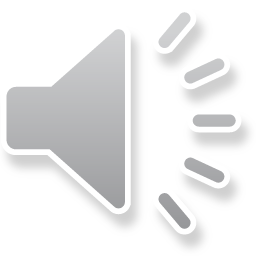 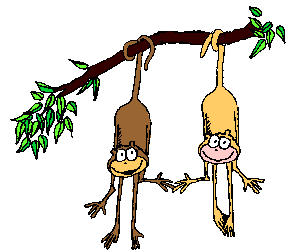 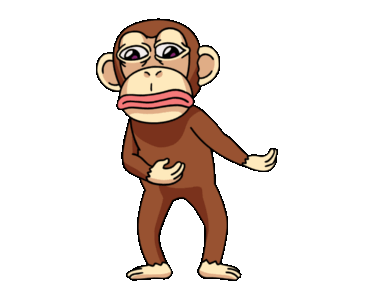 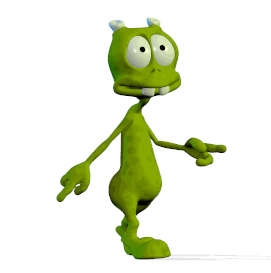 Đi Qua
Đi Qua
Đi Qua
Đi Qua
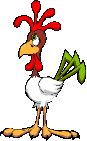 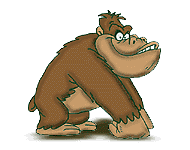 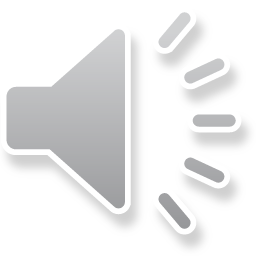 Câu hỏi số 1
Thầy cô sửa câu hỏi vào đây
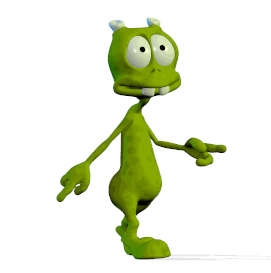 Đáp án số 1
Quay Lại
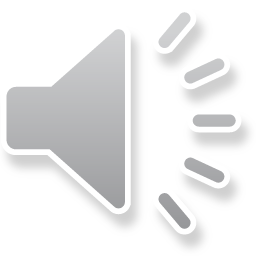 Câu hỏi
Thầy cô sửa câu hỏi vào đây
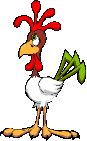 Đáp án
Quay Lại
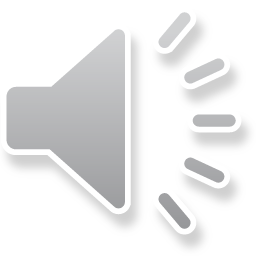 Câu hỏi
Thầy cô sửa câu hỏi vào đây
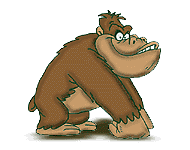 Đáp án
Quay Lại